November 2017
1st Vice Chair Report – November 2017 – Orlando, Florida
Date: 2017-11-10
Authors:
Slide 1
Jon Rosdahl, Qualcomm
November 2017
Abstract
Agenda Items for 1st Vice Chair - 
    M3.3	II	Other WG meeting plans
    M3.4	II	Meeting room locations
    M3.5	II	Next meeting reminder
    M3.6	II	Meeting registration
    M3.7	II	Recording attendance
    M3.8	II	File server
    M3.9	II	Breakfast, breaks, Social logistics

Friday:
F3.1.1  II      Straw Poll of membership regarding this meeting location 
F3.1.2  DT	Future venues status and discussion
Slide 2
Jon Rosdahl, Qualcomm
November 2017
802.11 First Vice Chair Report
Monday– 802.11 Opening Plenary
Slide 3
Jon Rosdahl, Qualcomm
November 2017
M3.3	 Other WG meeting plans
802.1   802.3
802.11   802.15   802.16   802.18   802.19   802.21   802.24 
802.22

Treasurer Report: 11-17/1540r0

Patent policy (in IEEE-SA bylaws), patent policy (slide set), and antitrust guidelines
Slide 4
Jon Rosdahl, Qualcomm
November 2017
M3.4 Meeting room locations
Download the Combined Meeting Schedule

MEETING MAP (FLOOR PLAN) Accessed online:
http://802world.org/plenary/files/2015/03/Caribe-Royale-Floor-Plan.pdf
Slide 5
Jon Rosdahl, Qualcomm
November 2017
Online Calendar Schedule
The WG meetings can also be added to your calendar.
 Go to : http://schedule.802world.com
Select Calendar Integration:
http://schedule.802world.com/ics/directory
This application exports meetings in .ics format, which can be subscribed to from your favorite calendar application. 

802.11 WG meeting calendar is here: http://schedule.802world.com/ics/show?group=11 
 
Other WGs and the 802 EC calendar are also available.





Note: the schedule on this calendar will be updated as will IMAT.
Slide 6
Jon Rosdahl, Qualcomm
November 2017
M3.5 Next meeting reminder
802W Interim: January 14-19, 2018, Hotel Irvine, Irvine, CA, USAEvent InformationRegistrationHotel room reservationREGISTRATION FEES & DEADLINES :   
Early Registration
$US 650.00 for attendees staying three or more nights at the Hotel Irvine 
$US 950.00 for all others (including local attendees not staying at the group hotel)
Deadline: 6:00 PM Pacific Time, Friday, December 8, 2017 
IEEE 802 GROUP HOTEL US$179.00 per Night (Single/Double)IEEE 802 GROUP RATE DEADLINE Friday December 15, 2017, 5:00 PM Pacific Time 

802 Plenary: 4-9 March 2018 – 
	Hyatt Regency O'Hare, Rosemont, Illinois, USA
Slide 7
Jon Rosdahl, Qualcomm
[Speaker Notes: Report version R0 and R1  had an error on the date of Early-Bird Registration Deadline – 19 May is correct.]
November 2017
M3.6	II	Meeting registration
Slide 8
Jon Rosdahl, Qualcomm
November 2017
M3.7 Recording attendance
It is a requirement that attendees record their participation at an 802.11 session and declare their affiliation.  This record is usually made using the IMAT attendance system.
If you wish to participate without recording attendance,  send an email per session to the WG 2nd vice chair declaring your participation and affiliation.   You cannot gain or maintain 802.11 voting membership using this method.
You must record 75% attendance of required 802.11 slots in a session for that session to count towards gaining or maintaining 802.11 voting membership
You need a single IEEE-SA web account
The IEEE SA web account requires a working email address
do not remove your email address from the account
Use the email address associated with that web account when registering attendance
If you change email addresses, update the web account,  don’t create a new web account,  or your membership status may not be calculated properly
Record attendance using this URL:  IMAT.IEEE.ORG/
Slide 9
Jon Rosdahl, Qualcomm
November 2017
M3.8 Local File Document Server information
Slide 10
Jon Rosdahl, Qualcomm
November 2017
M3.09 FOOD & BEVERAGE
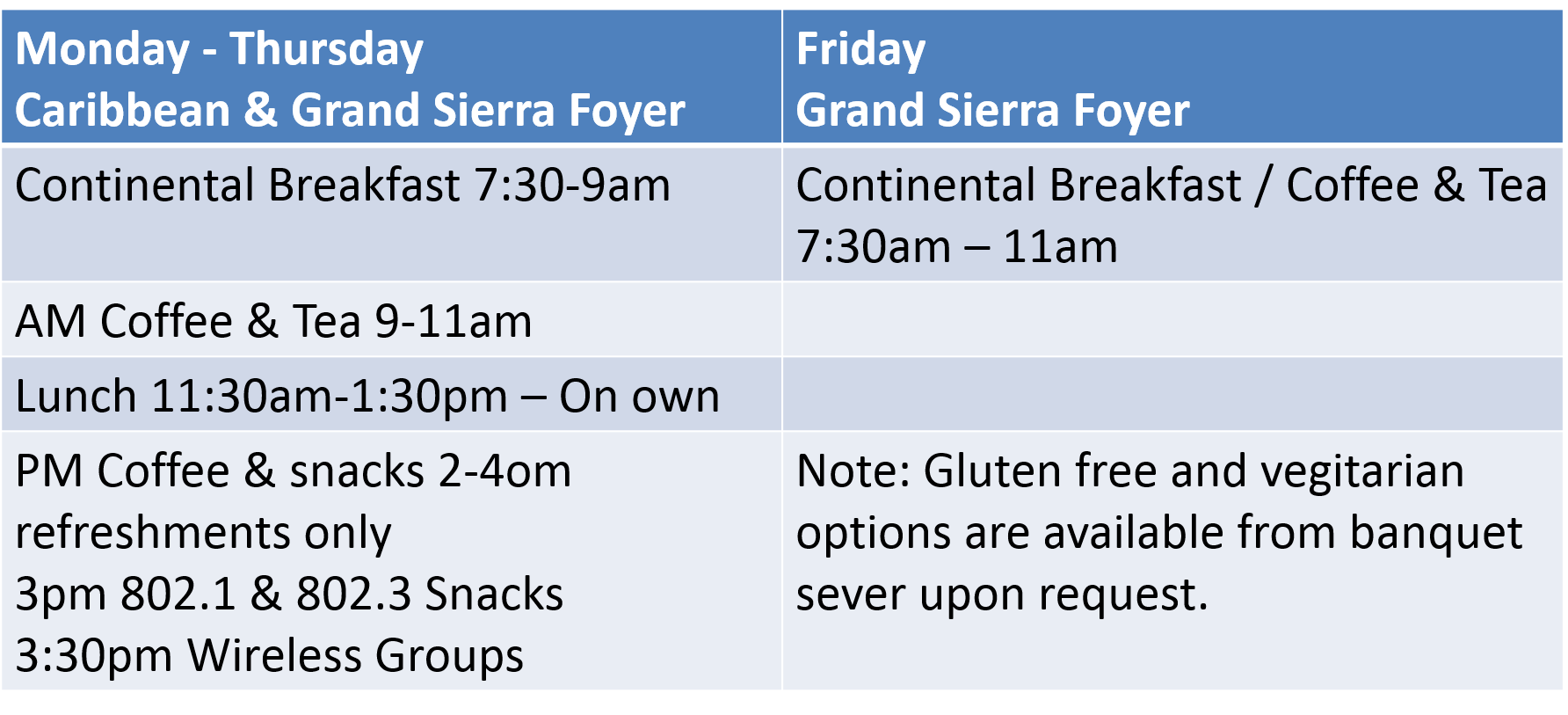 Slide 11
Jon Rosdahl, Qualcomm
November 2017
Network Assistance
WIRED CAFÉ
Please report any disruption of service in the café to VeriLAN staff.

NETWORK HELP DESK
Network Help is available for attendees experiencing difficulties accessing the meeting network.

Located in the near the Registration Desk
Slide 12
Jon Rosdahl, Qualcomm
10.
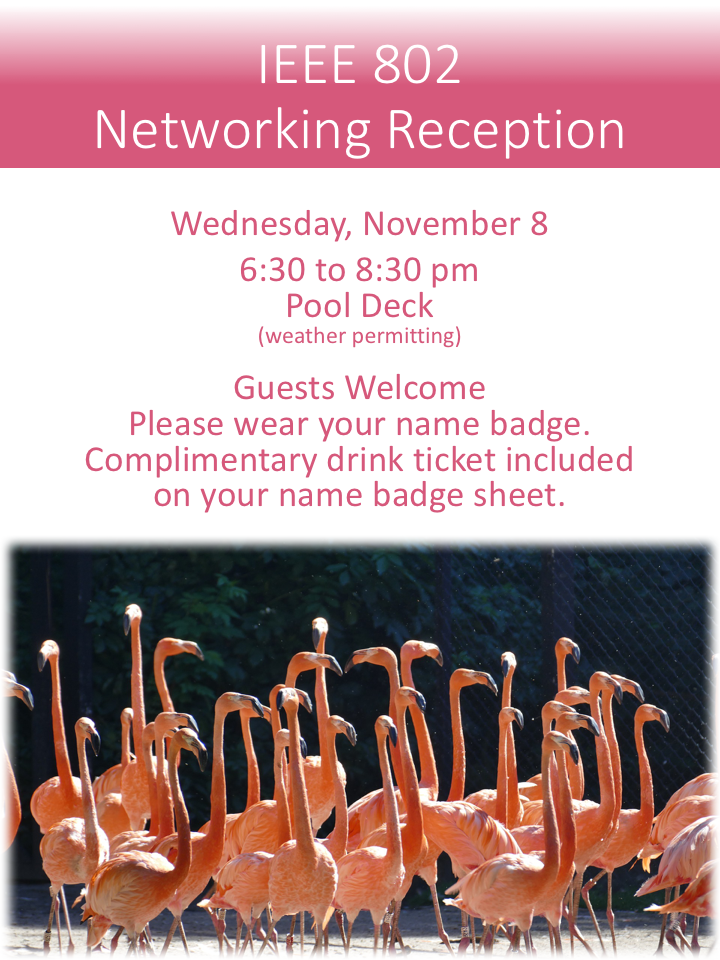 November 2017
802.11 Mid-Week Plenary
Agenda Items:
2.5 –  Announcements
5.1 – Room Change Reports
Slide 14
Jon Rosdahl, Qualcomm
November 2017
W5.1 Room Change Requests
Delete:
TGax - Wed PM2 and Thursday PM2 
Add:
TGba - Wed Pm2    
TGaq - Thurs AM1 15 people   --    (if you cannot assign a room, we could use TGak if they finish early if no other option) 
TGaz - Thursday AM2 (45 people)  ----- (if you cannot get a room we will try to share with PAR with a delayed start.)
 Swap Room request: -- Change room assignments:
     Wed PM1    Coex <->  TGmd
     Wed PM2    TGaz<-> TGmd
     Thurs PM1   Coex <-> TGmd
     Thurs  PM2  Move TGaz  -> Seirra E
Slide 15
Jon Rosdahl, Qualcomm
November 2017
802.11 WG Closing Plenary
Agenda Items:
3.1.1 – Straw Poll
3.1.2 -- Future venues status and discussion
Slide 16
Jon Rosdahl, Qualcomm
November 2017
F3.1.1 -Straw Poll regarding this meeting location
Straw Poll:  
How many people would like to come back to this venue? 
Yes  -  20
No – 12
Like the Social –  25
Disliked the Social –  2
Did not go to Social – 8
Slide 17
Jon Rosdahl, Qualcomm
November 2017
F3.1.2: Future Venue Insight
Future 802 Wireless Interims:
Jan 2018 Hotel Irvine, Irvine, CA, USA
May 2018 Marriott Warsaw, Poland
Sept 2018  Hilton Waikoloa Village, Kona, HI, USA
Slide 18
Jon Rosdahl, Qualcomm
November 2017
F3.1.2: Future Venue Insight
Future 802 Plenary Sessions:
March 4-9, 2018 Hyatt Regency O'Hare, Rosemont, Illinois, USA
July 8-13, 2018 Manchester Grand Hyatt, San Diego, CA, USA
November 11-16, 2018  Marriott Marquis Queen's Park, Bangkok, Thailand

March 10-15, 2019 Hyatt Regency Vancouver and Fairmont Hotel Vancouver, Vancouver, Canada
July 14-19,2019  Austria Congress Centre, Vienna, Austria
November 10-15, 2019 Hilton Waikoloa Village, Kona, HI, USA
Slide 19
Jon Rosdahl, Qualcomm
November 2017
References
Plenary Meeting Status File: EC-16/66r1
https://mentor.ieee.org/802-ec/dcn/16/ec-16-0066-00-00EC-802-plenary-future-venue-contract-status.xlsx

802 Executive Secretary Report: EC-17/0198r4
https://mentor.ieee.org/802-ec/dcn/17/ec-17-0198-04-00EC-executive-secretary-agenda-items-nov-2017-plenary.pptx
Slide 20
Jon Rosdahl, Qualcomm